Муниципальное автономное дошкольное образовательное учреждение
«Детский сад № 8 города Шимановска»
СКОРО СКАЗКА СКАЗЫВАЕТСЯ…
Разработал воспитатель  высшей
квалификационной категории
ПОПОВА Н.К.
Цель проекта: продолжать знакомить детей с русской народной сказкой.
Задачи: Познавать красоту русской речи. Развивать диалогическую связную речь. Воспитывать творческие навыки при инсценировании сказок
Привлекать родителей к участию в проекте
Новые сказки по проекту «Сказка за сказкой»
В этой сказке- проблема: как 
спасти колобка!
Дети играли сказку…
С чего начиналось…
Бедный, бедный зайчик!
Ну кто ему поможет?
Какой смелый петушок!
В новой сказке- новые проблемы
Чем не царь? А богатыри!- не в сказке сказать…
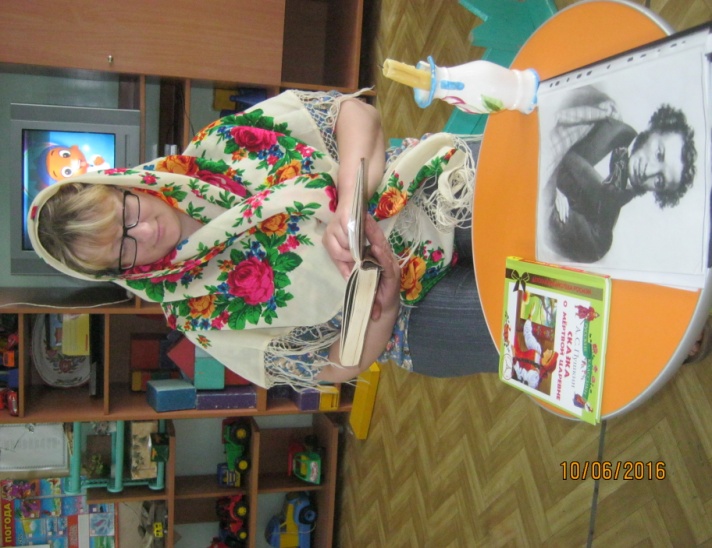 Сказки бабушки Арины
Хороша лисичка, да очень серьезна…
«Хвостик, а что ты делал?»
Сказка «Лисичка со скалочкой»
Сказка «идет» в гости к малышам
Сказка «Зайкина избушка»
Сказка «Теремок»
Дети – прекрасные артисты
ЭТО ЕЩЕ НЕ КОНЕЦ…